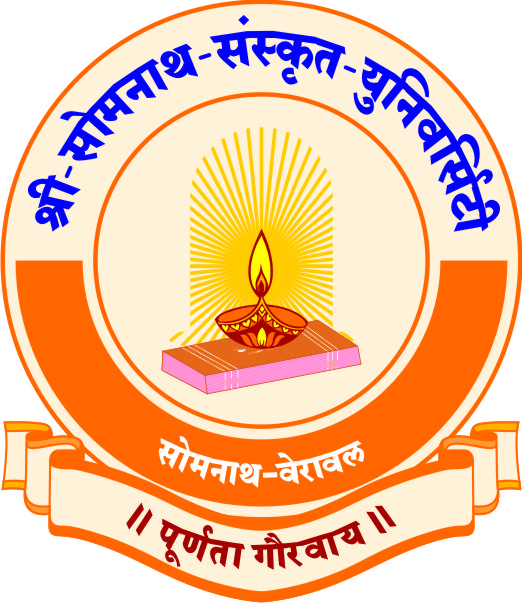 श्रीसोमनाथसंस्कृतविश्वविद्यालयः
राजेन्द्रभुवन मार्गः, वेरावलम् – ३६२२६६ गीर सोमनाथः (गुजरातम्)
ब्राह्मणभागस्य परिचयः
विपुल जादव
सहायक आचार्य - वेदः
ब्राह्मणशब्दस्यार्थः
ग्रन्थवाची ब्राह्मणशब्दः विशेषतः नपुंसकलिङ्गे एव प्रयुक्तो भवति। मेदिनीकोशानुसारेण वेदभागस्य सूचकः ब्राह्मणशब्दः नपुंसक एव भवति । ग्रन्थार्थ ब्राह्मणशब्दस्य प्रयोगःव्याकरणे,निरुक्ते, शतपथब्राह्मणे,ऐतरेयब्राह्मणे च न केवलं समुपलब्धो भवति, प्रत्युत तैत्तिरीयसंहितायामस्य सर्वाधिकप्राचीनप्रयोगोऽपि प्राप्यते। ब्राह्मणं ब्रह्मणः व्याख्यापरकग्रन्थानां नाम अस्ति। ब्रह्म-शब्दः स्वयमनेकार्थेषु प्रयुक्तो भवति, येष्वेकोऽर्थः ‘मन्त्रः' अर्थात् वेदे निर्दिष्टमन्त्रः। अनेन प्रकारेण वैदिकमन्त्राणां व्याख्यानोपस्थितकरणेन ब्राह्मणस्येदं नामकरणम् अभवत्। 'ब्राह्म', शब्दस्यापरोऽप्यर्थो भवति - यज्ञः। अर्थात् यज्ञीयकर्मकाण्डस्य व्याख्या-विवरणयोः सम्पादनं ब्राह्मणग्रन्थानां मुख्यविषयः अस्ति। ब्राह्मणेषु मन्त्र-कर्म-विनियोगानां व्याख्याऽस्ति। ब्राह्मणानाम् अन्तरङ्गपरीक्षणेन ज्ञातो भवति यदेते ग्रन्थाः यज्ञानां वैज्ञानिकः, आधिभौतिकः, आध्यात्मिकः च स्वरूपसम्पादनकर्त्ता कश्चन महनीयो विश्वकोशोऽस्ति। यथा -
‘ब्राह्मणं नाम कर्मणस्तन्मन्त्राणां च व्याख्यानग्रन्थः' इति ।
‘नैरुक्त्यं यस्य मन्त्रस्य विनियोगः प्रयोजनम् ॥
प्रतिष्ठानं विधिश्चैव ब्राह्मणं तदिहोच्यते ॥
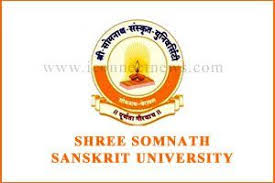 ‘ब्राह्मणशब्दस्यार्थः
एव वेदः द्विविधो मन्यते — मन्त्ररूपो ब्राह्मणरूपश्च। तदयं ब्राह्मणभागोऽपि वेद एव। ब्रह्मवेदस्तद् व्याख्या ‘ब्राह्मण' इत्यपि केचित् । वेदशेषभूताः इमे ब्राह्मणग्रन्थाः यज्ञानुष्ठानस्य विस्तृतं वर्णनं कुर्वन्ति। काश्चन कथा अपि ब्राह्मणग्रन्थेषु प्राप्यन्ते। प्रत्येकं वेदशाखानुसारेण ब्राह्मणाः, आरण्यकग्रन्थाश्च भिन्नाः सन्ति। साहित्यमिदं गद्यात्मकं विद्यते। यज्ञस्य विधानं कदा कृतं भवेत् ? कानि च साधनानि तदर्थमपेक्ष्यन्ते ? के च तत्तद् यज्ञानामधिकारिणः ? इत्येतद्विषयाणाम् उपपादनं ब्राह्मणसाहित्ये कृतमस्ति। समवाप्तानां प्रमुखब्राह्मणानां वेदाननुसरन्ती संख्या अनेन प्रकारेणास्ति-
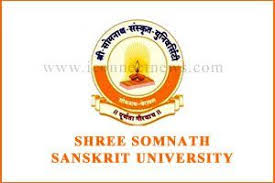 ब्राह्मणग्रन्थाणां दानुसारं वर्गिकरणम्
ऋग्वेदीयब्राह्मणम् -  ऐतरेय- शाङ्ख्यायनब्राह्मणम्,
कृष्णयजुर्वेदीयब्राह्मणम् -  तैत्तिरीयब्राह्मणम्
शुक्लयजुर्वेदीयब्राह्मणम् -  शतपथब्राह्मणम्
सामवेदीयब्राह्मणम्   -   ताण्ड्यम्,षड्वंशम्,सामविधानम्,आर्षेयम्,दैवतम्,उपनिषद्ब्राह्मणम्,     संहितोपनिषद्ब्राह्मणम्,वंशब्राह्मणम्,जैमिनीयब्राह्मणम्
अथर्ववेदीयब्राह्मणम् - गोपथब्राह्मणम् 
ब्राह्मणग्रन्थेषु शतपथब्राह्मणं गुरुतममहत्त्वं भजते। तद्विशालकायं, यागानुष्ठानानां प्रतिपादनं सर्वोक्तमरीत्या तत्रैव कृतं दृश्यते। प्रस्तौति तद् यज्ञ-यागविषयकं विवरणं साङ्गोपाङ्गम्।
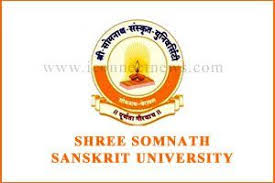 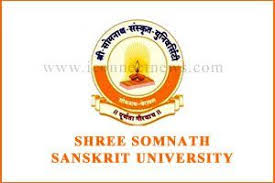 प्रतिपाध्य विषयाः
निरुक्तिः
विनियोगः
प्रयोजनम् 
प्रतिष्ठानम् 
‘विधि’
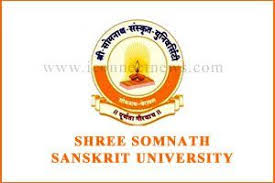 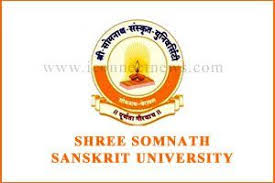 प्रतिपाध्य विषयाः
निरुक्तिः
ब्राह्मणग्रन्थेषु शब्दानां निर्वचनस्य अपि स्थाने स्थाने निर्देशः प्राप्यते। निर्देशोऽयम् एतावन्मार्मिको, वैज्ञानिकश्च अस्ति यद्, भाषाशास्त्रदृष्ट्या अपि अतीव महत्त्वपूर्णः प्रतीतो भवति । निरुक्ते येषां शब्दानां व्युत्पत्तयः प्राप्यन्ते, तेषां मूलमेतेषु ब्राह्मणग्रन्थेषु उपलब्धमस्ति । निर्वचनमिदं नास्ति काल्पनिकम् । भाषाविज्ञानदृष्ट्या अस्य वैज्ञानिकता अक्षुण्णैवास्ति । एतादृशी निरुक्तिः स्वयं संहिता भागेऽपि उपलब्धा भवति । यस्या  आश्रयं गृहीत्वा ब्राह्मणग्रन्थस्य व्युत्पत्तिः निर्मिताऽभवत् । दधि-उदक-शब्दयोः व्याख्या संहिताग्रन्थेषु अनेन प्रकारेणास्ति - ‘तद्दघ्नोदधित्वम्, ‘उदानिषुर्महीरिति तस्मादुदकमुच्यते'। शतपथब्राह्मणे ताण्ड्यब्राह्मणे चैव उपादेयानां निरुक्तीनां भाण्डारः अस्ति । नानाविधानां स्तोत्राणां सामाभिधानानाञ्च सुष्ठुनिरुक्तिः ताण्ड्यब्राह्मणे समुपलब्धाऽस्ति । आज्यस्तोत्रस्य व्याख्या 'अजि'- शब्दात् कथयित्वा सुष्टु व्याख्यानस्याप्युपक्रमः प्राप्यते - 'यदाजिमायन् तदाऽऽज्यानाम् आजत्वम्'। रथन्तरस्य निरुक्तिः ईदृशी भवति - ‘रथं मर्या क्षेप्लाऽतारीत् इति तद्रथन्तरस्य रथन्तरत्वम्'। अनेनैव प्रकारेण बृहत्साम्नः निरुक्तिः — 'ततो बृहदनु प्राजायत । बृहन्मर्या इदं स ज्योगन्तरभूदिति तद्बृहतो बृहत्त् अस्य अयमाशयः यत्, रथन्तरसामानन्तरमेव बृहत्सामस्योत्पत्तिरभूत् इति। प्रजापतेः मनसि सामोऽयं बृहत्कालपर्यन्तं निवसितवान् । अतोऽस्य सामस्य विशिष्टनामकरणमस्ति।
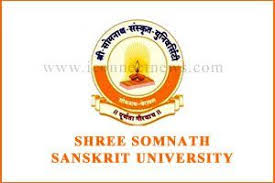 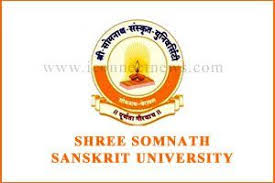 प्रतिपाध्य विषयाः
विनियोगः
ब्राह्मणग्रन्थेषु मन्त्राणां विनियोगस्य प्रथमावतारो भवति । कस्य मन्त्रस्य प्रयोगः कस्मिन्नुद्देश्यार्थं भवति ? अस्य सयुक्तिक-व्यवस्था ब्राह्मणग्रन्थे सर्वत्रोपलब्धा भवति । ब्राह्मणग्रन्थाः मन्त्रपदादेव विनियोगस्य युतिमत्तां सिद्धयन्ति । आपाततः मन्त्राणां तात्पर्यस्य यो बोधो भवति, स तु ब्राह्मणानाम् अन्तरज्ञ-आध्यात्मिक-व्याख्यानानन्तरमेव । ताण्ड्यब्राह्मणस्य द्वित्रा एव दृष्टान्ताः सन्ति ।

'स नः पवस्व शंगवे' अस्याः ऋचः गायनं पशूनां रोगनिवृत्त्यर्थं भवति । किञ्च – ‘आ नो मित्रावरुणा' (ऋ० ३।।६२॥१६ ) अस्य मन्त्रगायनस्य विनियोगः दीर्घरोगनिवृत्त्यर्थमेवास्ति । कथनमिदम् आश्चर्यजनकं किञ्चित् प्रतीयते । अस्मिन् विषये ब्राह्मणस्य कथनमस्ति यत्, मित्रवरुणयोः सम्बन्धः प्राणेनापानेन च सहास्ति । दिवसानां देवता मित्रः अस्ति, तेनासौ प्राणानां प्रतिनिधिरस्ति । अनेनैव क्रमेण निशानां देवता वरुणोऽस्ति, अतोऽसौ अपानस्य प्रतीकोऽस्ति । फलतः दीर्धरोगनिवारणार्थम् अस्य मन्त्रस्य पूर्वोक्तविनियोगः नितान्तं सयुक्तिकोऽस्ति। कस्मिंश्चिद्विनियोगस्य प्रसङ्गे कल्पनाया एव विशेषरूपेण प्रभावः परिलक्षितो भवति, किञ्च ब्राह्मणस्य व्याख्या रीत्याऽनुगमनेन एवंविधेषु कतिपयस्थलेषु अपि अस्य युक्तिमत्ता प्रतीता भवति । 'दविद्युत्या रुचा' इति मन्त्रोऽपि अस्ति ।
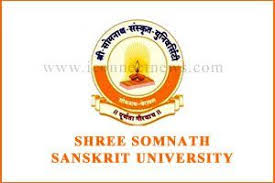 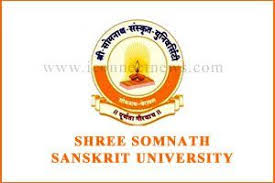 प्रतिपाध्य विषयाः
अर्थवादः
यज्ञे निषिद्धपदार्थानां निन्दा ब्राह्मणग्रन्थेषु अनेकस्थलेषु समुपलब्धा भवन्ति। यज्ञे माषस्य विधानं निषिद्धमस्ति । अतोऽस्य निन्दाऽस्मिन् वाक्येऽस्ति — ‘अमेध्या वै माषाः' इति। अनुष्ठानस्य हवनीयद्रव्यस्य च देवतानां भूयसी प्रशंसातः ब्राह्मणानां कलेवरं वृद्धीङ्गतम्। अग्निष्टोमयागस्य विशिष्टप्रशंसा ताण्ड्ये उपलभ्यते । सर्वेभ्यः कामेभ्यः उपादेयत्वेन अयमेव यथार्थयज्ञः कल्पितः । यागानां समधिकमहत्त्वशालित्वेन अयमेव ज्येष्ठयज्ञाभिधानेन मण्डितोऽस्ति । अनेन प्रकारेण वहिष्पवमान-स्तोत्रस्य स्तुतिरत्रोपलब्धा भवति । अर्थवादस्य उपयोगविधेः आस्थापूर्वकपुष्ट्यर्थमेव भवति । एतैः अर्थवादैः प्रशंसावचनैश्च आद्यन्तब्राह्मणग्रन्थाः सम्पूरिताः सन्ति ।
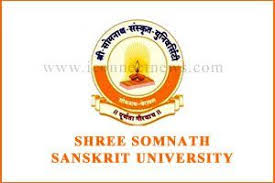 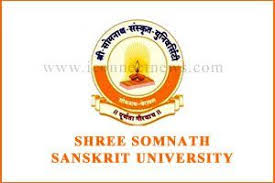 प्रतिपाध्य विषयाः
विधि
‘विधि'-शब्दस्य अर्थो भवति - यज्ञस्तथा तस्याङ्गानाम् उपाङ्गानाञ्च अनुष्ठानस्य उपदेशः । ताण्ड्यब्राह्मणे अस्य अनेकविधयो लभन्ते । उदाहरणार्थं 'बहिष पवमानाय' अध्वर्यु-उद्गातादि पञ्च ऋत्विजां प्रसर्पणस्य विधानमस्ति । सहैव नियमद्वयस्य पालनमपि नितान्तमावश्यकं भवति । ऋत्विजः प्रसर्पणं कुर्वन्तः शनैः शनैः पदक्षेपस्य विधानमस्ति । तत्र तूष्णीभावस्य अपि विधानमस्ति । पञ्चसु ऋत्विक्षु अध्वर्यु-प्रस्तोता-उद्गाता-प्रतिहत-ब्रह्मादीनां क्रमशः पङ्क्तिबद्धो भूत्वा गमनस्य व्यवस्था वर्तते । पङ्क्तिभङ्गेन प्रत्यवायो भवति, अनर्थस्यापि सम्भावना वर्द्धते । अस्मिन् काले स्वहस्ते किञ्चिद् धृत्वा चलन्ति ।

शतपथब्राह्मणस्तु विधिविधानानां कश्चन विशालः समूहः। आरम्भस्यैव काण्डे दर्शपौर्णमासादीनां मुख्यस्य अवान्तरस्य च अनुष्ठानानां वर्णनं यागक्रमेण अस्ति। द्वितीये काण्डे आधान-पुनराधान-अग्निहोत्र-उपस्थान-आग्रायण-दाक्षायणादियज्ञानां वर्णनं सविस्तरेण पुङ्खानुपुङ्खक्रमेणास्ति । विधिना सहैव हेतोरपि सयुक्तिकं वर्णनमपि कृतमस्ति। शतपथब्राह्मणस्य प्रारम्भिककण्डिकायामेव सहेतुकविधेः निर्देशः समुपलब्धो भवति । पौर्णमासेष्टयां दीक्षिता व्यक्तिः आहवनीयगार्हपत्याग्नयोर्मध्ये पूर्वस्यां दिशि स्थित्वा जलस्य स्पर्शं करोति । अस्य जलस्पर्शस्य किं कारणम् ? जलं मेध्यं भवति । अर्थात् यज्ञाय उपयोगी पदार्थोऽस्ति । मिथ्यावादिजनः यज्ञाय नोपयुक्तो भवति । अतः जलस्पर्शेन असौ पापम् अपहाय मेध्यो भवति । अतः जलस्पर्शेन जनः पवित्रो भूत्वा दीक्षितो भवति । अतोऽसौ जलस्पर्शं करोति ।
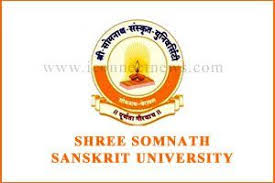 स्वरूपम्
आख्यानानि उपाख्यानानि च विवरणं विशदं सरसं च कुर्वन्ति। ब्राह्मणानि छन्दोबद्धानि न भवन्ति। एतानि गद्यमयानि। अन्तरान्तरा छन्दोबद्धानि वाक्यानि च सन्ति।
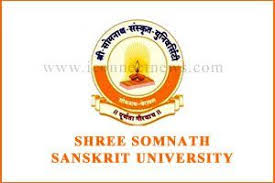 भाषा, शैली च
समस्ताः ब्राह्मणग्रन्थाः गद्य एव निबद्धाः सन्ति। ब्राह्मणग्रन्थानां गद्यम् अतीव परिमार्जितं, प्रसन्नचित्तम्, उदात्तञ्चास्ति । दीर्घसमस्तपदानां न तु कुत्राऽपि दर्शनम्भवति न चापि अर्थज्ञाने काऽपि दुरूहता भवति । भगवत्याः भागीरथ्याः भव्यप्रवाह इव गद्यमिदं स्वप्रवाहेण सह प्रवहति । भाषा, मन्त्राणां भाषा इवैवास्ति तथापि प्राचीनशब्देभ्यः पराङ्मुखो भूत्वा अभिनवशब्दग्रहणे न काऽपि विप्रतिपतिरस्ति। संहिताभाषाणां पाणिनिना नियर्मितया भाषया सह संयोजिका मध्यवर्त्तिनी श्रृङ्खला इव ब्राह्मणानां भाषा कार्यं करोति । वाक्यानां विन्यासः सरलः सरसश्चासीत् । यज्ञीयविधानवर्णने नीरसता-समागमनस्य सम्भावना भवति तथापि गद्यमिदं लघुवाक्येषु विन्यस्तम् अस्ति । तेन हि वाक्येऽस्मिन् पर्याप्तरूपेण रोचकता, आकर्षकता हृदयावर्जकता च प्राप्यन्ते। आख्यायिकायाः अंशस्तु विशेषरूपेण हृदयङ्गमो भवति । यथा-

“सत्यं वै चक्षुः सत्यं हि वै चक्षुस्तस्मात् यदिदानीं दौ विवदमानावेयातम् - 'अहमदर्शम् 'अहमश्रौषम् इति । य एवं ब्रूयात् अहमदर्शमिति तस्मा एव श्रद्दध्याम्। तत् सत्येनैवैतत् समर्थयति।
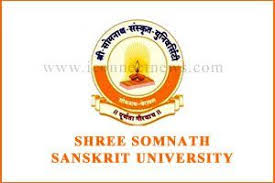 ब्राह्मणग्रन्थानां महत्त्वम्
ब्राह्मणग्रन्थेषु वर्णितानां यागानुष्ठानानां विशालं किञ्च सूक्ष्मस्वरूपं परिस्थित्याः परिवर्त्तनेन अवश्यमेवमिदं धूमिलमभवत्, किञ्च धार्मिकदृष्ट्या इदमुपादेयं सङ्ग्रहणीयं मननीयञ्च अस्ति । भारतीयधर्मस्य इतिहासे श्रौत्रविधानस्य कश्चन विचित्र-युग एवासीत् । तं युगं निजसौष्ठवेन पूर्णसौन्दयेण सहोपस्थापनस्य श्रेय एतेषा ब्राह्मणग्रन्थानामेवास्ति । भक्तेः आन्दोलनस्य व्यापकत्वेन वैदिककर्मकाण्डस्य सर्वत्र ह्रासोऽभवत् । श्रौतयज्ञविधानम् अद्य अतीतस्यैकं स्मृतिमात्रमेवास्ति । वैदिकधर्मस्य कर्मकाण्डात् जनानाम् आस्था समाप्तप्राया अभवत् । फलतः न तु कुत्रापि श्रौतयागो भवति, न च अप्यनुष्ठानस्य साक्षात्कर्तुमवसरः प्राप्तो भवति । इदमेव कारणमस्ति यद्, ब्राह्मणानां क्रियाकलापस्य यथार्थज्ञानमेका विषमा समस्या एवास्ति ।
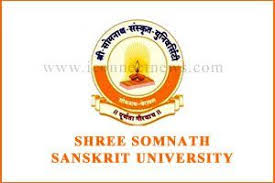 ब्राह्मणग्रन्थानां महत्त्वम्
ब्राह्मणग्रन्थानाम् अनुशीलनेन ज्ञातो भवति यत्, तस्मिन् काले यज्ञयागाद्यनुष्ठानविषये विद्वत्सु शास्त्रार्थाः अभवन् । तेन एव मीमांसावच्छास्त्रस्य उत्पत्तिरभूत् । अस्यैव मीमांसाशास्त्रस्य तर्कपद्धत्यनुसारेण यज्ञीयविषयाणां विमर्शो भवितुं शक्यते । मीमांसा-पद-हेतवे न्यायशब्दस्य प्रयोगः अस्मादेव कारणात् समुपयुक्तः प्रतीतो भवति। ब्राह्मणग्रन्थेषु यज्ञीयविषयकमीमांसकाः विदुषः ब्रह्मवादिनः कथ्यन्ते । ताण्ड्यमहाब्राह्मणे— ‘एवं ब्रह्मवादिनो वदन्ति' एवमुक्त्वा कतिपयानां यज्ञीयसमस्यानां समाधानमपि प्राप्यते। शतपथब्राह्मणे एवंविधानों ब्रह्मवादिनां मतस्य समीक्षा तथा तेषां नाम्नाम् अप्युल्लेखो लभते। उदाहरणार्थम् – दीक्षाग्रहणात् पूर्वदिने भोक्तव्यं, न वेति प्रश्नमादाय सावयस-आषाढ-नामकस्य आचार्यस्य याज्ञवल्क्येन सह गम्भीरमीमांसा समुपलब्धा भवति। आषाढाचार्यस्य मते अनशनमेव व्रतमासीत्, किञ्च याज्ञवल्क्यमते भोजनं करणीयम् आसीत्। 'मीमांसान्ते' अस्य क्रियापदस्य तथा 'मीमांसा' इव संज्ञापदस्य प्रयोगः ब्राह्मणग्रन्थे बहुलतया प्राप्यते- ‘उत्सृज्यां नोत्सृज्यामिति मीमांसान्ते ब्रह्मवादिन इत्याहुः उत्सृज्यामेवेति’, 'ब्राह्मणं पात्रे न मीमांसेत', ‘उदिते होतव्यमनुदिते होतव्यमिति मीमांसान्ते । अनेन प्रकारेण ब्राह्मणग्रन्थानामनुशीलनं बहुविधसिद्धान्तं प्रति अस्माकं ध्यानाकृष्टं करोति। तद्यथा
        (क) बहुविधानुष्ठानानां याज्ञिकस्वरूपाणाञ्च इतिहासस्य पूर्णपरिचयं ददाति । ब्राह्मणेषु यज्ञः वैज्ञानिकसंस्था इवास्माकं सम्मुखे आयाति 
        (ख) जनाः तैः निर्वचनैः परिचिताः भवन्ति, ये निरुक्तस्य निरुक्तीनाम् आधार इव सन्ति।
        (ग) तेषां सुष्ठु आख्यानानां मूलरूपेणापि जनाः परिचिताः भवन्ति, येषां विकासः अवान्तरकालिकेषु पौराणिकग्रन्थेषु विशिष्टरूपेण अभवत् ।
        (घ) कर्ममीमांसायाः उत्थानस्य, आरम्भस्य च रूपं विज्ञातुं ब्राह्मणग्रन्थाः पूर्वपीठिकायाः कार्यं कुर्वन्ति । ब्राह्मणाध्ययनेन बहुविध-शास्त्राणाम् उदयस्य कथां ज्ञातुं शक्नोति । यज्ञीयावश्यकता-सम्पूर्त्यर्थं शास्त्रमिदम आविर्भूय स्वविकासस्य कथां सार्वभौमक्षेत्रेऽपि कथं केन प्रकारेण वा सृजति ? स्वयमेव ब्राह्मणग्रन्थमाध्यमेन कथयति।
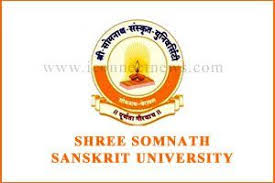 ब्राह्मणस्य विषयवस्तुनि
ब्राह्मणस्य प्रतिपाद्याः विषयाः शाबरभाष्ये लिखिताः यथा –

हेतुर्निर्वचनं निन्दा प्रशंसा संशयो विधिः।
परक्रिया पुराकल्पो व्यवघारणकल्पना ॥
उपमानं दशैते तु विधयो ब्राह्मणस्य तु ॥

परन्त्वेतेषु विधि- विनियोग- हेतु – अर्थवाद- निरुक्ति – आख्यानादीनामेव प्रधानता विद्यते। विधि च सर्वप्रमुखोऽस्ति।
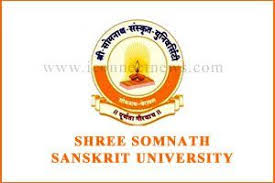 प्रमुखब्राह्मणग्रन्थाः
ऋग्वेदस्य ब्राह्मणेषु ऐतरेयब्राह्मणं, शाङ्खायनब्राह्मणञ्च प्रसिद्धे। 
यजुर्वेदस्य ब्राह्मणेषु शतपथब्राह्मणं सुप्रसिद्धम्। 
सामवेदीयब्राह्मणेषु ताण्ड्यब्राह्मणं, षड्विशब्राह्मणं, सामविधानब्राह्मणं, आर्षेयब्राह्मणं, देवताध्यायब्राह्मणं , छान्दोग्यब्राह्मणं, संहितोपनिषद् ब्राह्मणं, वंशब्राह्मणं, जैमिनीयतवल्कारब्राह्मणं च सुप्रसिद्धानि भवन्ति। 
अथर्ववेदीयमेकएव गोपथब्राह्मणं समुपलभ्यते ।
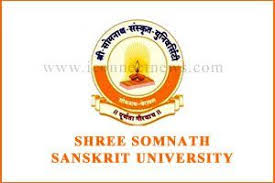 शतपथब्राह्मणम्
शतपथब्राह्मणं ब्राह्मणग्रन्थेषु सर्वाधिकमहत्त्वशाली विपुलकायस्तथा यागानुष्ठानस्य सर्वोत्तमप्रतिपादको ग्रन्थः मन्यते।
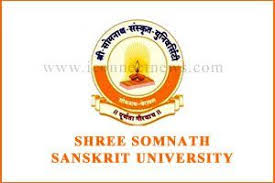 स्वरूपम्
यजुर्वेदस्य उभयोः काण्व-माध्यन्दिन-शाखयोः शतपथब्राह्मणमुपलब्धमस्ति। विषये सत्याप्येकतावर्णनक्रमे तथाऽध्यायस्य संख्यायाम् अत्रान्तरमस्ति। माध्यन्दिनशतपथब्राह्मणे काण्डानां सङ्ख्या १४ कथिता। अत्र शतमध्यायाः विद्यन्ते। प्रपाठकानां संख्या ६८, ब्राह्मणानां संख्या ४३८ तथा कण्डिकानां संख्या ६८०६ कथिता। माध्यन्दिनशतपथे प्रथमकाण्डादारभ्य नवमकाण्डपर्यन्तं पिण्डपितृयज्ञं विहाय विषयाणां क्रमः माध्यन्दिनसंहितानुसारेणैव अस्ति। पिण्डपितृयज्ञस्य वर्णनं संहितायां दर्शपौर्णमासानन्तरमेवास्ति। किञ्च ब्राह्मणे आधानस्य अनन्तरमेवाऽस्ति, इदमेवान्तरमस्ति। अवशिष्टकाण्डेष्वपि संहिता-क्रम एव अङ्गीकृतं । उभयोः शतपथयोः आरम्भे एव एकमन्तरं प्रतिभाति। माध्यन्दिनशतपथप्रथमकाण्डस्य विषयः (दर्शपूर्णमासेष्टिः) काण्वस्य द्वितीयकाण्डे उपलब्धो भवति। द्वितीयकाण्डस्य विषयः (आधानम्-अग्निहोत्रादयः) काण्वस्य प्रथमकाण्डे एव समाविष्टोऽभवत्। अन्यत्र विषयास्तु तथैव किञ्च तेषां क्रमः भिन्नोऽस्ति।
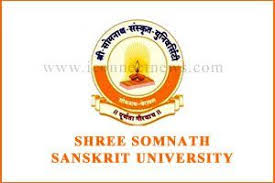 विषयवस्तु
शतपथब्राह्मणस्य महत्ता अनया घटनया एव प्रस्फुटा भवति यदयं ग्रन्थः प्रायः समग्रयज्ञयागानां साङ्गोपाङ्गं विवरणं प्रस्तुतं करोति। अन्यब्राह्मणेषु दुर्लभमिदमस्ति। यज्ञस्यारम्भः वैदिकयुगस्य आरम्भकालादेवास्ति। पूर्वं तु यज्ञस्य विधानं सङ्क्षेपतः एवाभवत्, किञ्च कालान्तरे याज्ञिकसंस्थेयमतिविस्तृताऽभवत्। ब्राह्मणयुगः याज्ञिकसंस्थायाः पूर्णविकासस्य युगोऽस्ति। अस्य परिचयो विभिन्नब्राह्मणग्रन्थेषु प्राप्यते। स्वकीयवर्ण्यविषयाणां गम्भीरविचारहेतुना सम्पूर्णब्राह्मणसाहित्यस्य शतपथब्राह्मणमिदं मुकुटमणिः मन्यते। अनेनैव कारणेन शतपथब्राह्मणं नितान्तप्रसिद्धमस्ति।
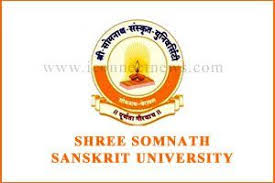 विषयवस्तु
शतपथब्राह्मणस्य सम्बन्धः शुक्लयजुर्वेदेन सहास्ति। अतः संहितायां येन प्रकारेण इष्टिस्तथायागः अस्ति, तेनैव क्रमेण तयोरुल्लेखः अत्राप्यस्ति। शतपथस्य नवमकाण्डपर्यन्तं वाजसनेयीसंहितायाः अष्टादशतमाध्यायानां क्रमबद्धा व्याख्या समुपस्थापितास्ति। अस्मिन् वर्णने ब्राह्मणोचिता आख्यायिकानामपि यत्र तत्र समावेशोऽस्ति। अनेन समावेशेन याज्ञिकशुष्कवर्णनमपि रोचकमभवत्। इष्टिसु दर्शपूर्णमासयागो प्रमुखो मन्यते। दर्श इष्टिः प्रति अमावस्यायाः अनन्तरं प्रतिपत्तिथौ सम्पन्नो भवति। पूर्णमासयागः पूर्णिमायाः अपरस्यां तिथौ सम्पन्नो भवति। अनेन प्राधान्येनास्य साङ्गोपाङ्गविवरणं शतपथस्य प्रथमकाण्डे प्रदत्तमस्ति। एतेभ्यः इष्टिभ्यः समुपयुक्तमन्त्राणां निर्देशः संहितायाः प्रथमाध्यायस्य पञ्चमकण्डिकातः नीत्वा द्वितीयाध्यायस्य अष्टाविंशतितमाध्यायपर्यन्तं कृतोऽस्ति।
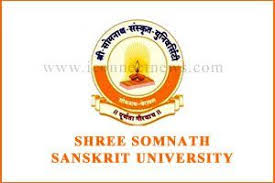 द्वितीयकाण्डम्
द्वितीयकाण्डे अग्निहोत्रस्य प्रथमतो वर्णनमस्ति। गृहस्थानां कृते अग्नेः आधानं कृत्वा सायं-प्रातःकरणीयस्य हवनस्य विधिर्वर्णितोऽस्ति। अस्यैव नाम अग्निहोत्र इति अस्ति। पिण्डपितृयज्ञः पितृणां तृप्तिनिमित्ताय कृतो भवेत्। नवानेष्ट्यां नवीन-अन्नेन हवनस्य विधानमस्ति। चातुर्मास्योऽपि एको विशिष्टयागोऽस्ति। पूर्वोक्तचतुर्णां यागानां विवरणं शतपथस्य द्वितीयकाण्डे लभते।
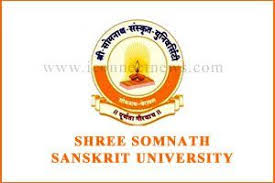 तृतीय-काण्डम्
तृतीय-चतुर्थकाण्डयोः विषयः सोमयागोऽस्ति। सोमयागे सोमलतां चूर्णयित्वा तस्याः रसनिष्कासनस्य प्रक्रिया भवति। तस्मिन् रसे गो-दुग्धेन सह मधुनः मिश्रणं कृत्वा उचितसमयोपरि देवनिमित्ताय अग्नौ जुहोति। सोमयागस्य प्रकृतिभूतयागः अग्निष्टोम इति कथ्यते। अस्योपयोगिनां मन्त्राणां सङ्कलनं वाजसनेयिसंहितायाः चतुर्थाध्यायाद् आरभ्याष्टमाध्यायपर्यन्तमस्ति। प्रकृतियागत्वेन अग्निष्टोमस्य वर्णनं तृतीयकाण्डे अस्ति।
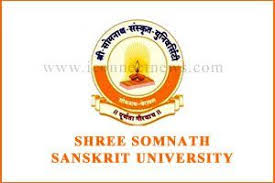 द्वितीयकाण्डम्
तृतीय-काण्डस्य  विषयः सोमयागोऽस्ति। सोमयागे सोमलतां चूर्णयित्वा तस्याः रसनिष्कासनस्य प्रक्रिया भवति। तस्मिन् रसे गो-दुग्धेन सह मधुनः मिश्रणं कृत्वा उचितसमयोपरि देवनिमित्ताय अग्नौ जुहोति। सोमयागस्य प्रकृतिभूतयागः अग्निष्टोम इति कथ्यते। अस्योपयोगिनां मन्त्राणां सङ्कलनं वाजसनेयिसंहितायाः चतुर्थाध्यायाद् आरभ्याष्टमाध्यायपर्यन्तमस्ति। प्रकृतियागत्वेन अग्निष्टोमस्य वर्णनं तृतीयकाण्डे अस्ति।
चतुर्थकाण्डम्
चतुर्थकाण्डे ज्योतिष्टोमादीतरयागानां वर्णनमस्ति।
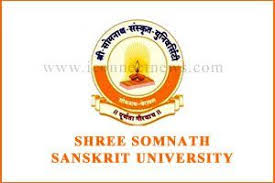 पञ्चमकाण्डम्
पञ्चमकाण्डे वाजपेयस्य तथा राजसूययज्ञस्य विस्तृतं विवरणमस्ति। राजसूयस्त्वेकः अत्यन्तमहत्त्वपूर्णो यागोऽस्ति। मूर्धाभिषिक्तः क्षत्रियनरेश एव अस्याधिकारी भवति। अभिषेकस्तु प्राचीनभारते राजनैतिकाधिपत्यस्य सूचकः एको महनीयो व्यापार आसीत्। कोऽपि अभिषिक्तराजा एव राजसूययज्ञानुष्ठानस्य सम्पादको भवितुमर्हति।
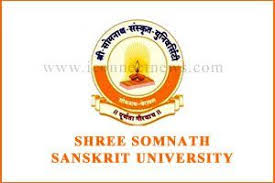 षष्ठकाण्डादारभ्य दशमकाण्डपर्यन्तम्
षष्ठकाण्डादारभ्य दशमकाण्डपर्यन्तम् अग्निचयनस्य विशिष्टं विस्तृतञ्च विवरणमस्ति। एतेषु काण्डेषु शाण्डिल्यस्य प्रामाण्यं विशेषरूपेण स्वीकृतमस्ति। शाण्डिल्यस्य सम्मतिरपि अत्यादरेण सहोदधृतोऽस्ति। एतेषु शाण्डिल्यकाण्डेषु गान्धार-केकय-शाल्वादिजनपदानाम् उल्लेखोऽपि अस्ति। इतरकाण्डेषु कुरु-पाञ्चाल-कोशल-विदेहादिजनपदविशेषाणाम् उल्लेखो अस्ति। 
डॉ० मैक्डोनल-महोदयस्य मतानुसारेण तेषां काण्डानां रचयिता शाण्डिल्य एवाऽस्ति, न तु याज्ञवल्क्यः। किञ्च वस्तुस्थितिस्तु भिन्नैवाऽस्ति। प्राच्योल्लेखेन प्रतीतो भवति यद्, याज्ञवल्क्यस्तु विदेहनगरस्य निवासी आसीत्। विदेहाधिपतिः जनकस्तु तस्य शिष्य आसीत्। सम्भवतः शाण्डिल्यस्य सम्बन्धमुत्तरपश्चिमप्रान्तेन सहासीत्। आर्यनिवासिनः तस्मिन् काले खण्डत्रयेषु पारस्परिकघनिष्ठसम्बन्धस्य अभावो नासीत्। एते त्रयः प्रान्ताः आसन्।
 (क) गान्धारः (पञ्जाबः), (ख) कुरुपाञ्चालः एवं मध्यदेशः, (ग) पूर्वीयभागः विदेहः कौशलश्चेति। ब्राह्मणेषु स्पष्टं निर्देशो लभते यद्, व्याकरणस्य अध्ययनं विशेषरूपेण उत्तरखण्डे एवाऽभवत्। कर्मकाण्डस्य अध्ययनं मध्यदेशे एवाऽभवत्। वैयाकरणपाणिनेः जन्म गान्धारप्रदेशस्य शालातुरनामकग्रामेऽभवत्। कुरुपाञ्चालप्रदेशस्तु अयाणां संस्कृतेः विकासस्य क्षेत्रमासीत्। अनेन कारणेनैव सत्यपि शाण्डिल्यस्योल्लेखः, आसां रचनानां श्रेयः याज्ञवल्क्यस्य कृते मन्यते। शतपथब्राह्मणस्य अन्तिमचतुर्णां काण्डानां विषययोजना मूलसंहितायाः आधारेण एवास्ति।
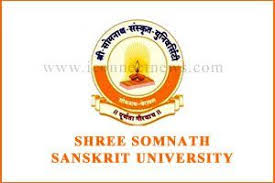 एकादशतमम्  काण्डम्
एकादशतमे काण्डे पशुबन्ध-पञ्चमहायज्ञ-दर्शपौर्णमासादीनाम् अवशिष्टविधानस्य वर्णनमस्ति। भूतयज्ञ-मनुष्ययज्ञ-पितृयज्ञ-देवयज्ञ-ब्राह्मयज्ञादीनां प्रख्यातयज्ञानाम् एव ‘महायज्ञ' नाम्ना प्रसिद्धिः। वेदानां स्वाध्यायः अध्ययन-महायज्ञस्यैव रूपान्तरमस्ति। अस्यात्र भूयसी प्रशंसा अतीव अलङ्कारिकरीत्या कृताऽस्ति। ऋचः अध्ययनं देवेभ्यः पयसः आहुतिरिवास्ति। यजुषः आज्याहुतिः, सामस्य सोमाहुतिः, अथर्वाङ्गिरसो मेदाहुतिश्च देवेभ्यः मधुनः आहुतिरिवास्ति। अनेन प्रकारेण वेदाङ्गविद्या-वाकोवाक्य-इतिहास-पुराणनाराशंसीगाथाप्रभृतीनाम् अध्ययनमपि देवेभ्यो मधुनः आहुतिरिव एवाऽस्ति। अत एव वेदाङ्गानुशीलनाय शतपथस्य विशिष्टाग्रहो दृश्यते।
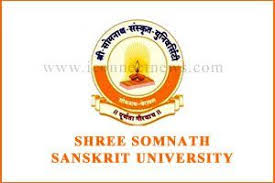 द्वादशकाण्डम्
द्वादशतमे काण्डे द्वादशसत्रं, संवत्सरसत्रं, सौत्रामणिसत्रं, और्ध्वदैहिकसत्रम् इत्यादीनाञ्चानुष्ठानानां विस्तृतवर्णनमस्ति। प्रथमदिनादारभ्य द्वादशदिनपर्यन्तं यो यज्ञः चलति, तत्तु ‘क्रतुः' इत्यभिधीयते। द्वादशाधिकदिनपर्यन्तं यो यज्ञश्चलति स तु 'सत्रम्' इति कथ्यते। द्वादशाहस्तु द्विविधो भवति - सत्रम्, अहीनश्चेति। द्वादशसत्र-संवत्सरसत्रयोः पश्वाद् सौत्रामणीनामकस्य प्रख्यातयागस्य सविस्तरं विवरणमस्ति। अस्य यागस्य अध्यात्मिकरूपस्य अपि मार्मिकविवरणम् अस्ति।
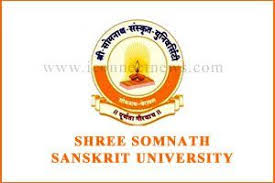 द्वादश-काण्डम्
द्वादशतमे काण्डे द्वादशसत्रं, संवत्सरसत्रं, सौत्रामणिसत्रं, और्ध्वदैहिकसत्रम् इत्यादीनाञ्चानुष्ठानानां विस्तृतवर्णनमस्ति। प्रथमदिनादारभ्य द्वादशदिनपर्यन्तं यो यज्ञः चलति, तत्तु ‘क्रतुः' इत्यभिधीयते। द्वादशाधिकदिनपर्यन्तं यो यज्ञश्चलति स तु 'सत्रम्' इति कथ्यते। द्वादशाहस्तु द्विविधो भवति - सत्रम्, अहीनश्चेति। द्वादशसत्र-संवत्सरसत्रयोः पश्वाद् सौत्रामणीनामकस्य प्रख्यातयागस्य सविस्तरं विवरणमस्ति। अस्य यागस्य अध्यात्मिकरूपस्य अपि मार्मिकविवरणम् अस्ति।
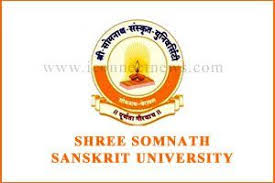 त्रयोदश-काण्डम्
त्रयोदशतमे काण्डे अश्वमेध-पुरुषमेध-सर्वमेध-पितृमेधादीनां विस्तृतं विवरणं वर्णीतमस्ति। मूर्धाभिषिक्तराजन्यमेव अश्वमेधयज्ञसम्पादनस्याधिकार आसीत्। अश्वमेधस्त्वनेकदिनेषु व्याप्तं भवितुं याज्ञिकविधानमासीत्। यज्ञीयाश्वहवनस्य अस्मिन् यज्ञे विधानमस्ति।
चतुर्दश-काण्डम्
चतुर्दशतमे काण्डे प्रवर्ग्यस्य वर्णनमस्ति। अन्तिमखण्डे चतुर्थाध्यायाद् आरभ्य नवमाध्यायपर्यन्तं बृहदारण्यकोपनिषद् निबद्धा अस्ति।
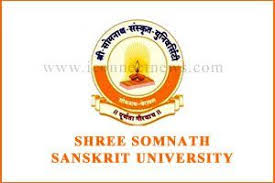